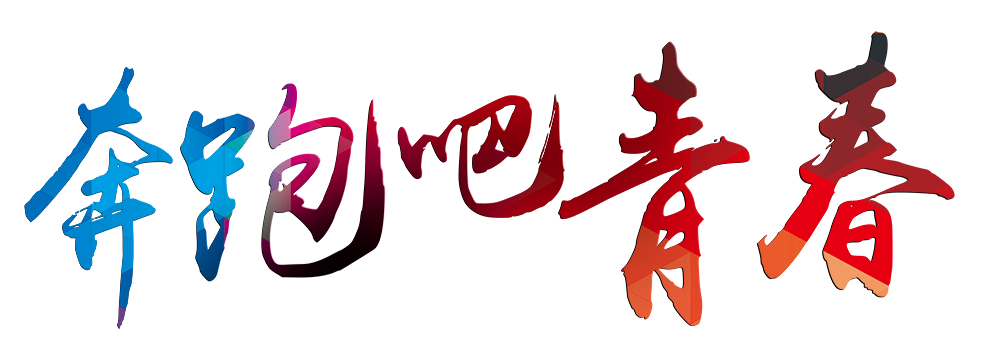 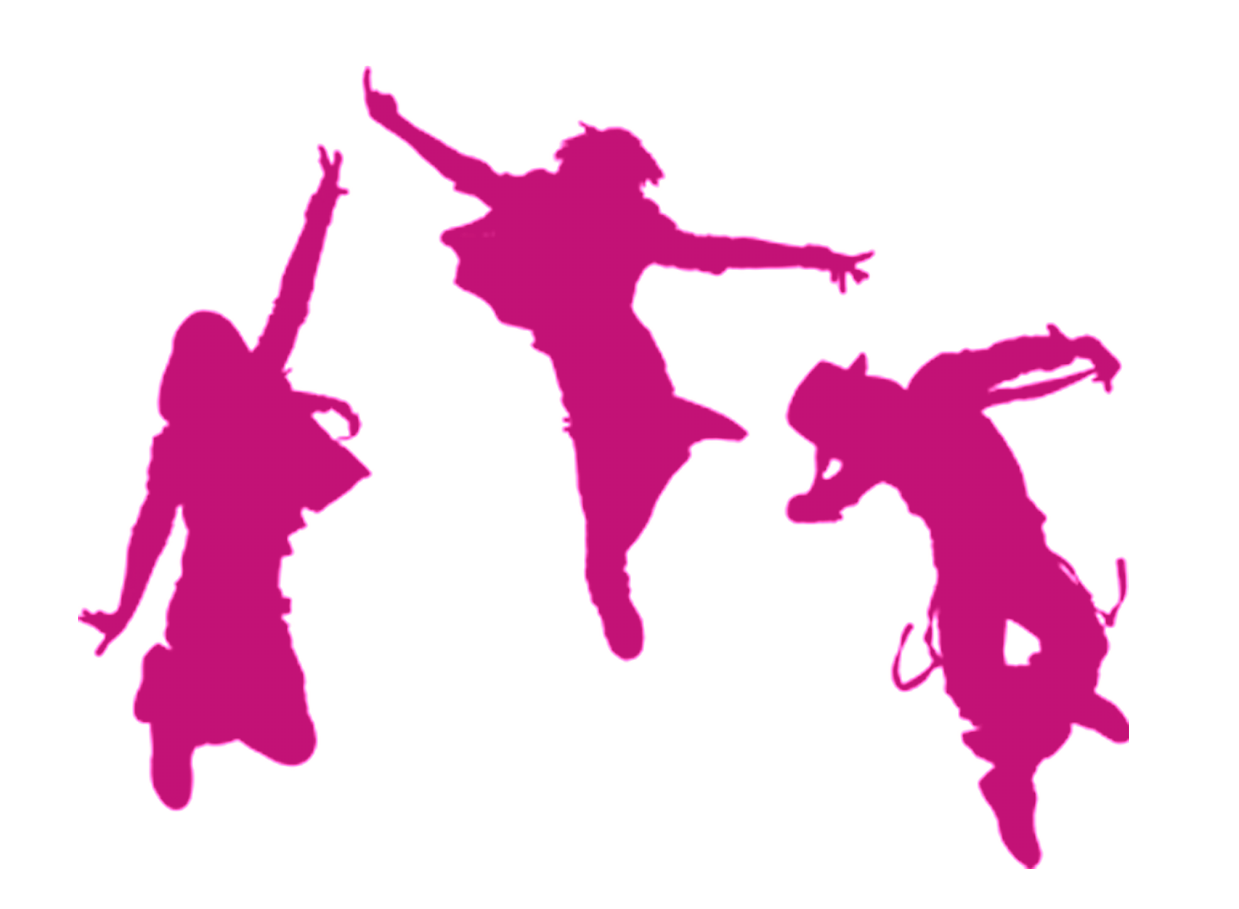 请添加您的公司名称
校企招聘
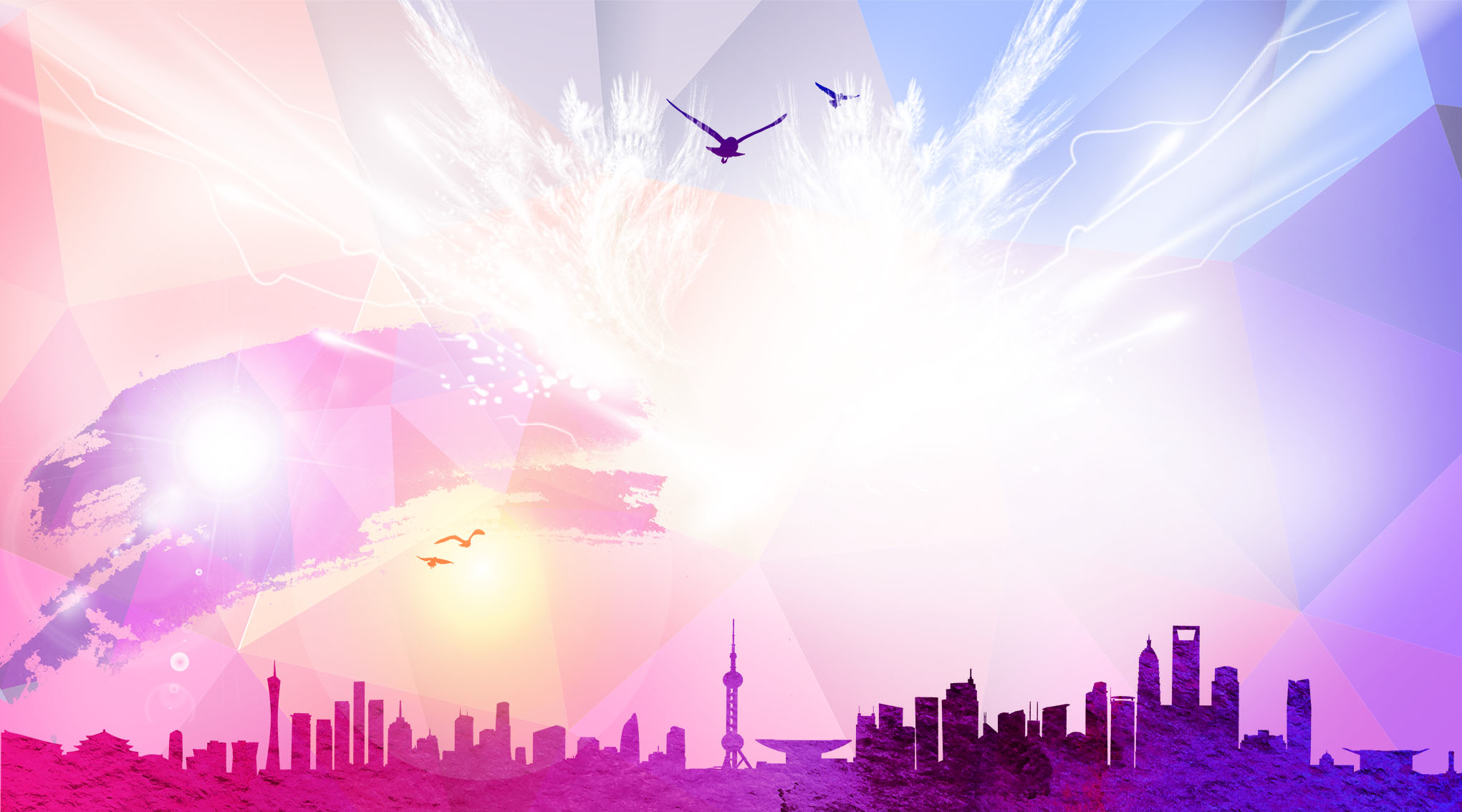 寻找发光的你
可添加您的公司名称
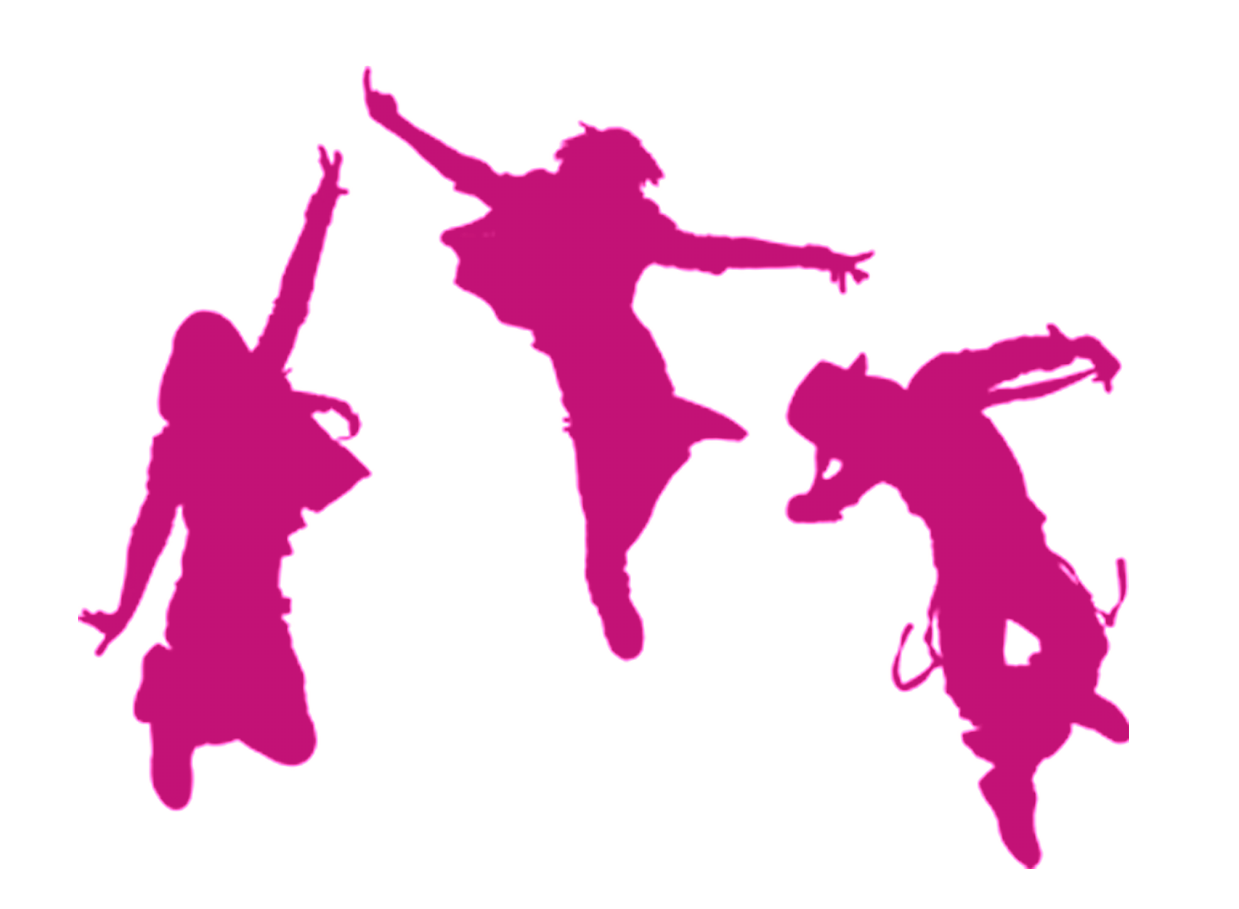 目录
CONTENTS
我们是谁——公司介绍
1
为什么选择我们——发展平台及福利
2
我们需要的人才——岗位需求
3
如何加入我们——应聘方式
4
PART 01
我们是谁
——公司介绍
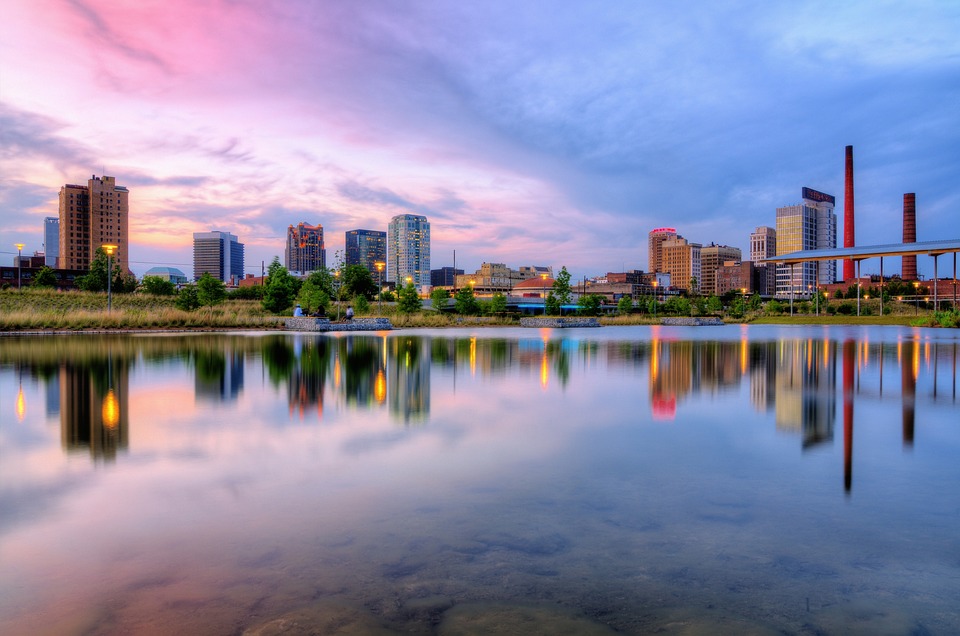 公司简介
可输入小标题
右键点击图片后，选择“更改图片”，就可以换成您的图片信息。右键点击图片后，选择“更改图片”，就可以换成您的图片信息。右键点击图片后，选择“更改图片”，就可以换成您的图片信息。
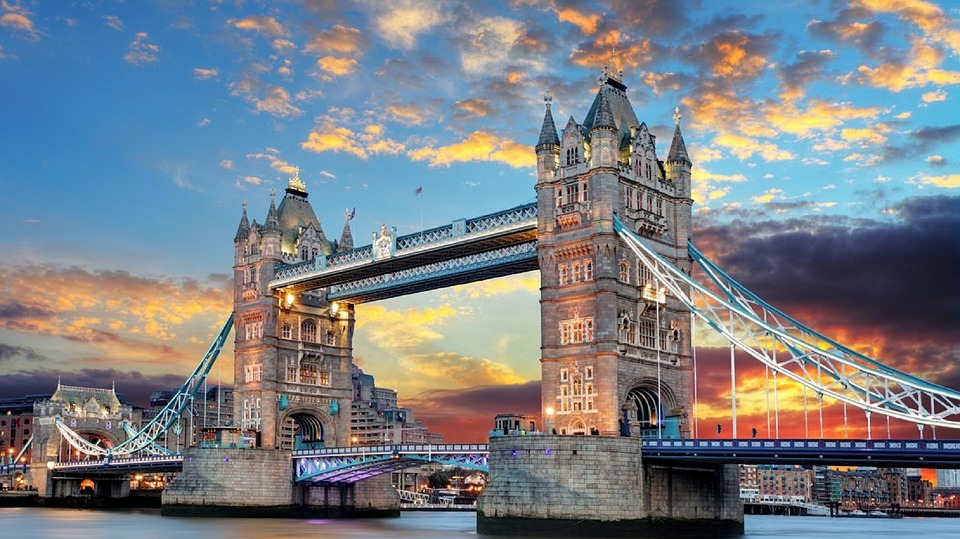 发展历程
子公司成立
在这里输入您的内容，或通复制内容后右键选择保留文本。
子公司成立
在这里输入您的内容，或通复制内容后右键选择保留文本。
公司上市
在这里输入您的内容，或通复制内容后右键选择保留文本。
子公司成立
在这里输入您的内容，或通复制内容后右键选择保留文本。
公司成立
在这里输入您的内容，或通复制内容后右键选择保留文本。
1998年
2002年
2008年
2013年
2016年
业务范围
业务范围
可输入小标题
在这里输入您的内容，或通复制内容后右键选择保留文本。
可输入小标题
在这里输入您的内容，或通复制内容后右键选择保留文本。
金融
物业
房地产
食品
旅游
可输入小标题
在这里输入您的内容，或通复制内容后右键选择保留文本。
可输入小标题
在这里输入您的内容，或通复制内容后右键选择保留文本。
可输入小标题
在这里输入您的内容，或通复制内容后右键选择保留文本。
项目展示
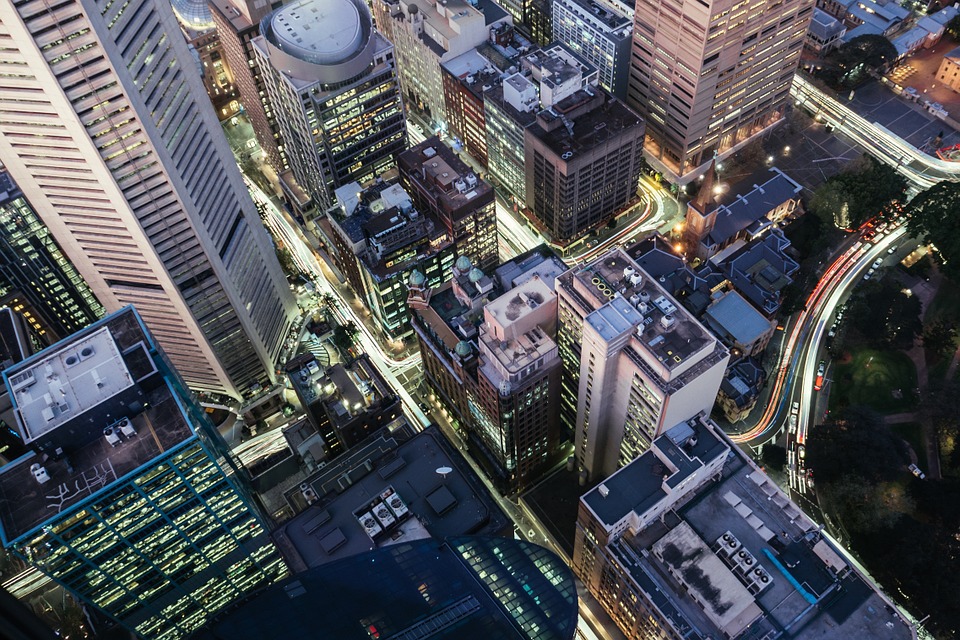 重点项目展示
右键点击图片后，选择“更改图片”，就可以换成您的图片信息。右键点击图片后，选择“更改图片”，就可以换成您的图片信息。右键点击图片后，选择“更改图片”，就可以换成您的图片信息。
项目展示
展示项目名称
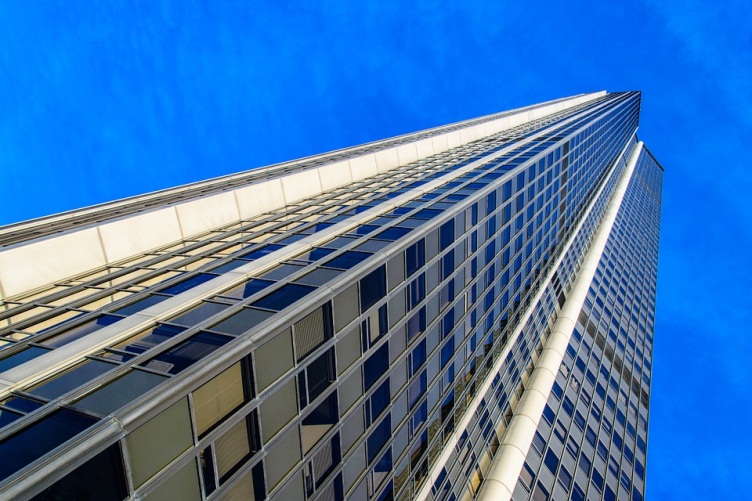 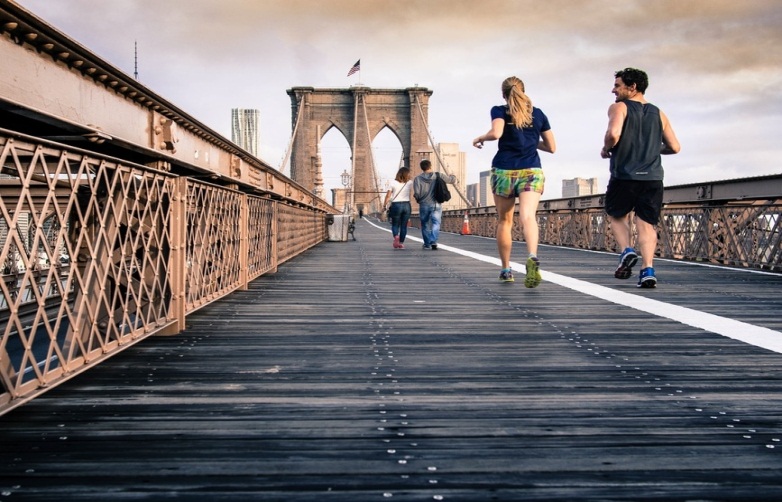 展示项目名称
展示项目名称
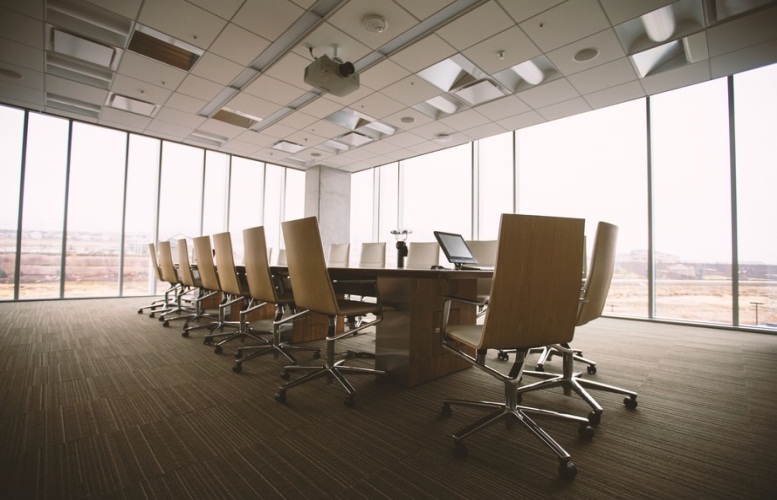 未来规划
100个分店
十大产业
在这里输入您的内容，或通复制内容后右键选择保留文本。
在这里输入您的内容，或通复制内容后右键选择保留文本。
01
03
全国50强
02
04
销售收入过亿
在这里输入您的内容，或通复制内容后右键选择保留文本。
在这里输入您的内容，或通复制内容后右键选择保留文本。
PART 02
为什么选择我们
——发展平台及福利
企业文化
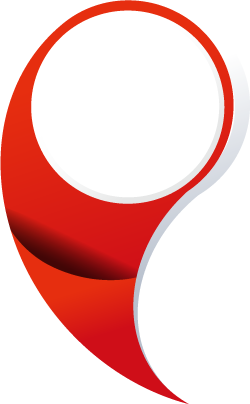 在这里输入您的内容，或通复制内容后右键选择保留文本。
团队作风
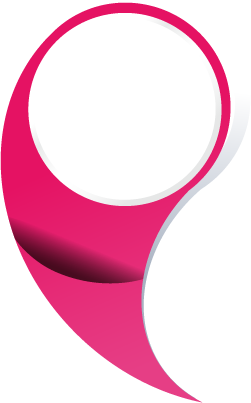 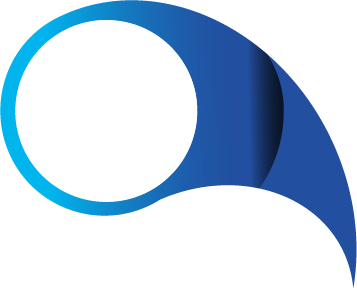 在这里输入您的内容，或通复制内容后右键选择保留文本。
在这里输入您的内容，或通复制内容后右键选择保留文本。
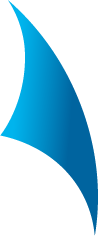 人才理念
经营理念
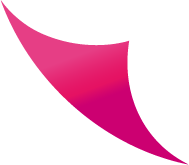 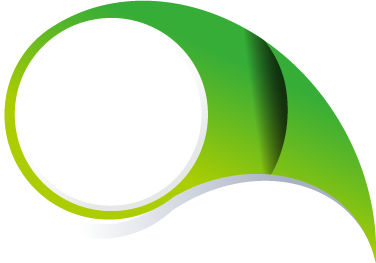 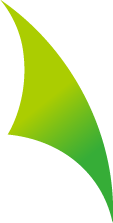 在这里输入您的内容，或通复制内容后右键选择保留文本。
核心理念
环境展示
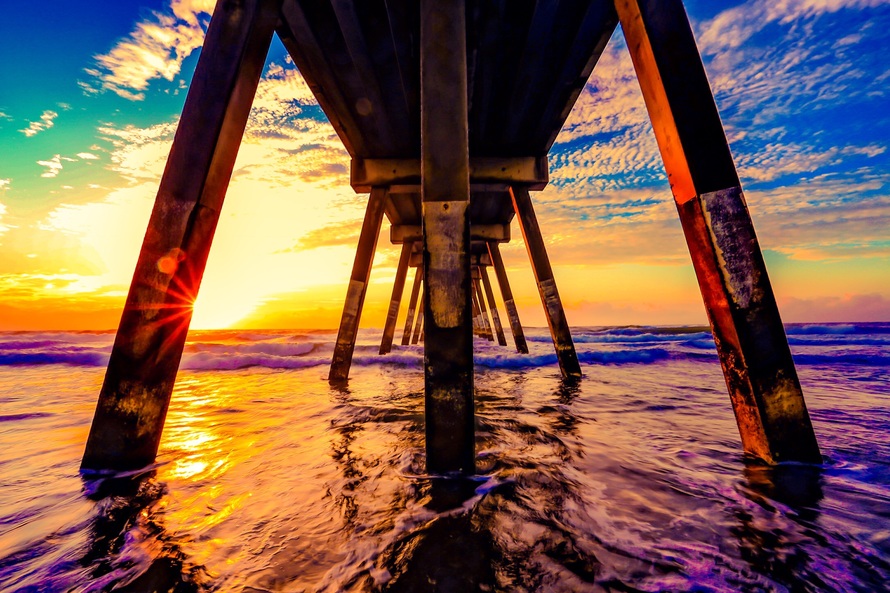 舒适温馨
       积极向上
I BELIEVE I CAN FLY
使用方法：右键选中你要更换的图片，选择“更改图片”即可。或选中你要更改的图片，然后在菜单栏中选择格式，然后依次找到形状填充，图片，即可换成你的图片。
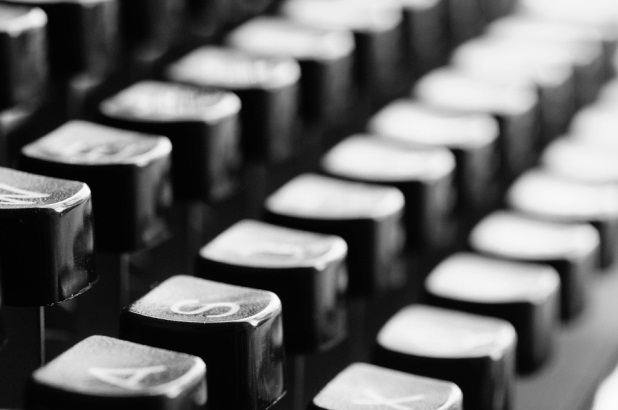 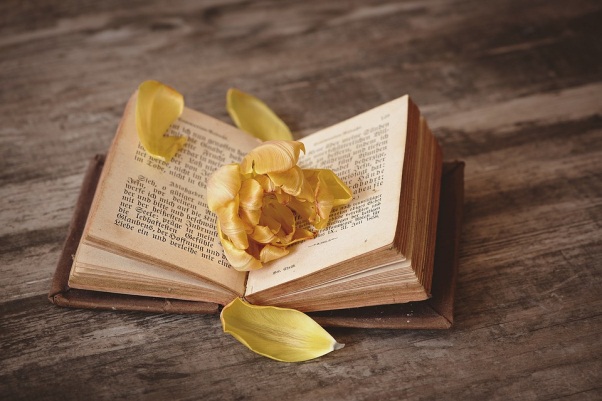 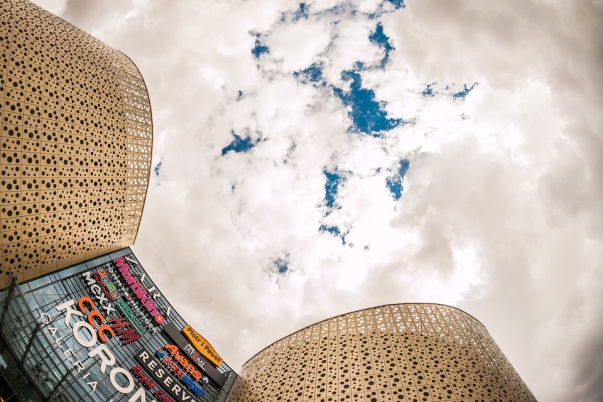 企业荣誉
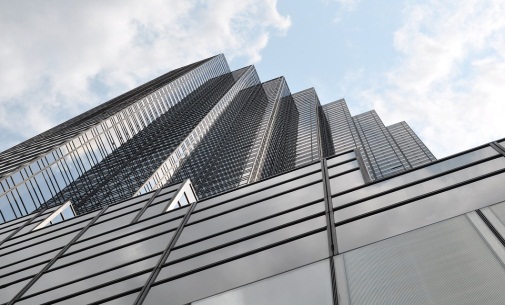 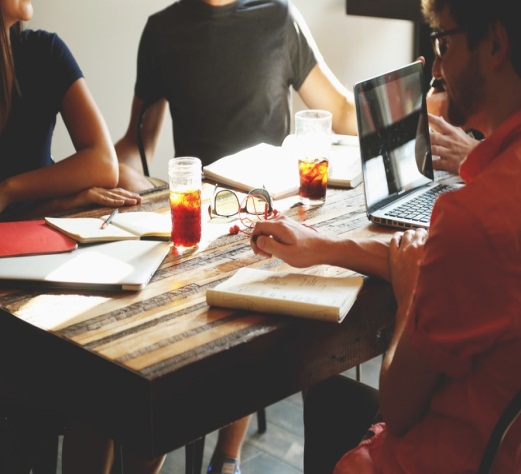 2011年
在这里输入您的内容，或通复制内容后右键选择保留文本。
2013年
在这里输入您的内容，或通复制内容后右键选择保留文本。
2014年
在这里输入您的内容，或通复制内容后右键选择保留文本。
2016年
在这里输入您的内容，或通复制内容后右键选择保留文本。
2016年
在这里输入您的内容，或通复制内容后右键选择保留文本。
薪酬构成
01
底薪
绩效
02
60%
在这里输入您的内容，或通复制内容后右键选择保留文本。
15%
在这里输入您的内容，或通复制内容后右键选择保留文本。
在这里输入您的内容，或通复制内容后右键选择保留文本。
在这里输入您的内容，或通复制内容后右键选择保留文本。
5%
20%
03
奖金
04
分红
薪酬福利
五险一金
生日礼金
免费体检
节日礼金
员工食堂
员工旅游
培训学习
人才发展通道
总监
经理
主管
专员
普通员工
请在此处输入内容，或右键选择只保留文本来复制粘贴您的内容。
请在此处输入内容，或右键选择只保留文本来复制粘贴您的内容。
请在此处输入内容，或右键选择只保留文本来复制粘贴您的内容。
请在此处输入内容，或右键选择只保留文本来复制粘贴您的内容。
请在此处输入内容，或右键选择只保留文本来复制粘贴您的内容。
PART 03
我们需要的人才
——岗位需求
综合素质
35%
25%
38%
42%
个人修养
责任心
学习能力
专业能力
请在此处输入内容，或右键选择只保留文本来复制粘贴您的内容。
请在此处输入内容，或右键选择只保留文本来复制粘贴您的内容。
请在此处输入内容，或右键选择只保留文本来复制粘贴您的内容。
请在此处输入内容，或右键选择只保留文本来复制粘贴您的内容。
需求岗位
审计2人
设计2人
文案2人
销售10人
人事2人
行政2人
IT3人
财务2人
岗位描述
销售岗
行政岗
财务岗
01
03
02
请在此处输入内容，或右键选择只保留文本来复制粘贴您的内容。请在此处输入内容，或右键选择只保留文本来复制粘贴您的内容。请在此处输入内容，或右键选择只保留文本来复制粘贴您的内容。请在此处输入内容，或右键选择只保留文本来复制粘贴您的内容。
请在此处输入内容，或右键选择只保留文本来复制粘贴您的内容。请在此处输入内容，或右键选择只保留文本来复制粘贴您的内容。请在此处输入内容，或右键选择只保留文本来复制粘贴您的内容。请在此处输入内容，或右键选择只保留文本来复制粘贴您的内容。
请在此处输入内容，或右键选择只保留文本来复制粘贴您的内容。请在此处输入内容，或右键选择只保留文本来复制粘贴您的内容。请在此处输入内容，或右键选择只保留文本来复制粘贴您的内容。请在此处输入内容，或右键选择只保留文本来复制粘贴您的内容。
任职要求
请添加小标题
请在此处输入内容，或右键选择只保留文本来复制粘贴您的内容。请在此处输入内容，
任职条件
请添加小标题
请在此处输入内容，或右键选择只保留文本来复制粘贴您的内容。请在此处输入内容，
请添加小标题
请在此处输入内容，或右键选择只保留文本来复制粘贴您的内容。请在此处输入内容，
PART 04
如何加入我们
——应聘方式
宣讲安排
请在此处
输入内容
请在此处
输入内容
请在此处
输入内容
请在此处
输入内容
第1站
第3站
第4站
第2站
请在此处输入您的内容或者通过右键复制粘贴您的内容，并选择只保留文字。请在此处输入您的内容或者通过右键复制粘贴您的内容，并选择只保留文字。
应聘流程
请在此简要描述您的内容。请简要描述您的内容。
请在此简要描述您的内容。请简要描述您的内容。
请在此简要描述您的内容。请简要描述您的内容。
正式员工
录取通知
面试
投递简历
笔试
请在此简要描述您的内容。请简要描述您的内容。
请在此简要描述您的内容。请简要描述您的内容。
联系方式
地址
联系人
电话
邮箱
官网
请在此简要描述您的内容。请简要描述您的内容。
请在此简要描述您的内容。请简要描述您的内容。
请在此简要描述您的内容。请简要描述您的内容。
请在此简要描述您的内容。请简要描述您的内容。
请在此简要描述您的内容。请简要描述您的内容。
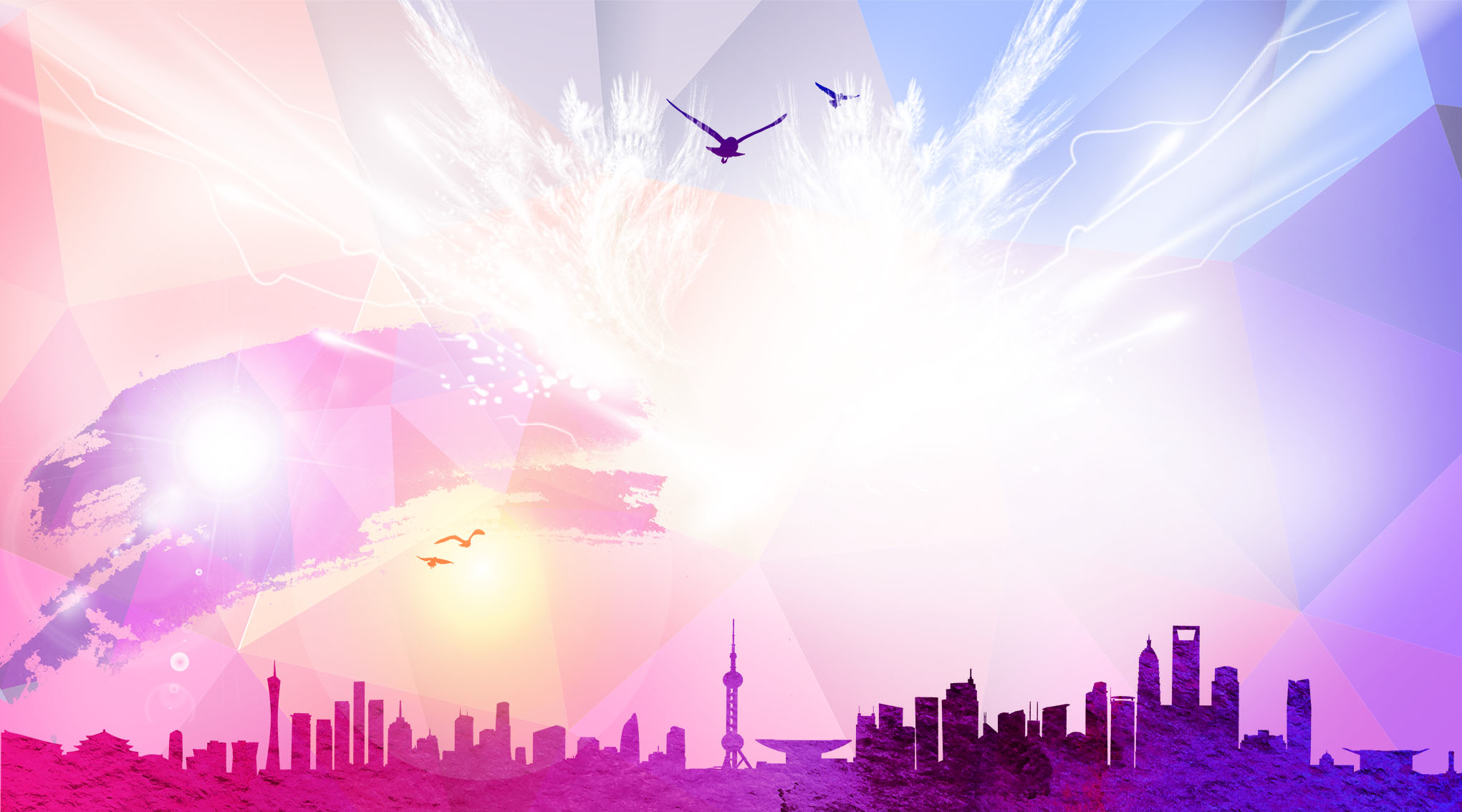 LOGO
谢谢聆听 期待您的加入
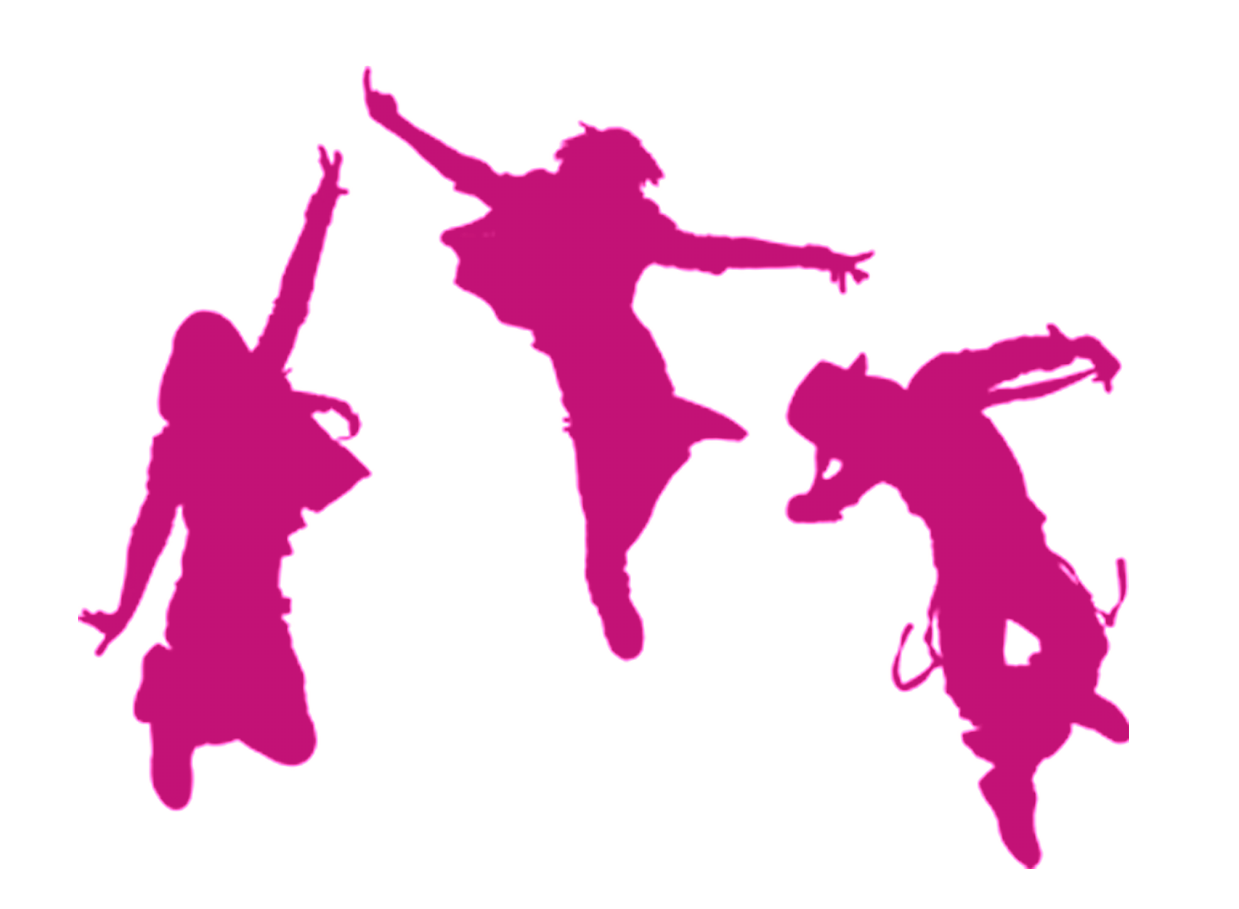 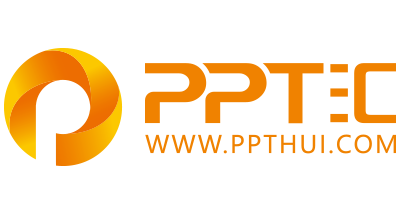 上万精品PPT模板全部免费下载
PPT汇    www.ppthui.com
PPT模板下载：www.ppthui.com/muban/            行业PPT模板：www.ppthui.com/hangye/
工作PPT模板：www.ppthui.com/gongzuo/         节日PPT模板：www.ppthui.com/jieri/
PPT背景图片： www.ppthui.com/beijing/            PPT课件模板：www.ppthui.com/kejian/
[Speaker Notes: 模板来自于 https://www.ppthui.com    【PPT汇】]
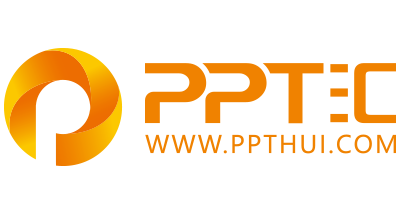 10000+套精品PPT模板全部免费下载
www.ppthui.com
PPT汇

PPT模板下载：www.ppthui.com/muban/            行业PPT模板：www.ppthui.com/hangye/
工作PPT模板：www.ppthui.com/gongzuo/         节日PPT模板：www.ppthui.com/jieri/
党政军事PPT：www.ppthui.com/dangzheng/     教育说课课件：www.ppthui.com/jiaoyu/
PPT模板：简洁模板丨商务模板丨自然风景丨时尚模板丨古典模板丨浪漫爱情丨卡通动漫丨艺术设计丨主题班会丨背景图片

行业PPT：党政军事丨科技模板丨工业机械丨医学医疗丨旅游旅行丨金融理财丨餐饮美食丨教育培训丨教学说课丨营销销售

工作PPT：工作汇报丨毕业答辩丨工作培训丨述职报告丨分析报告丨个人简历丨公司简介丨商业金融丨工作总结丨团队管理

More+
[Speaker Notes: 模板来自于 https://www.ppthui.com    【PPT汇】]